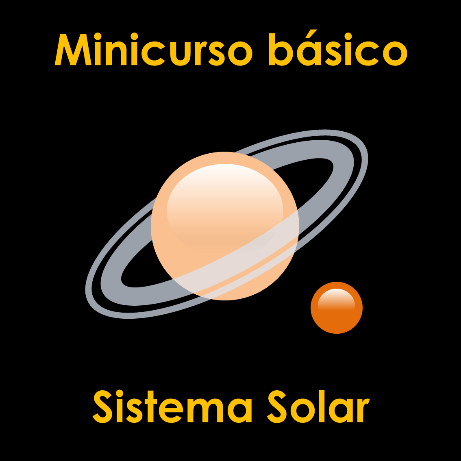 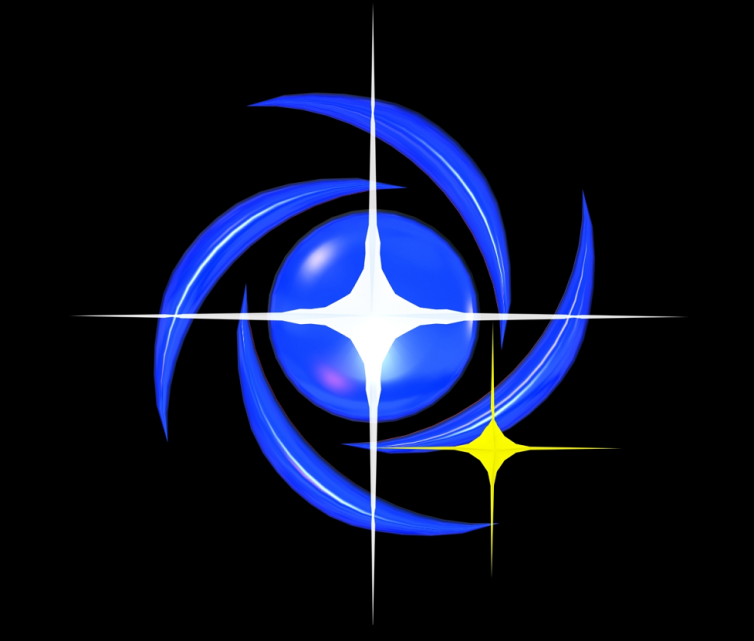 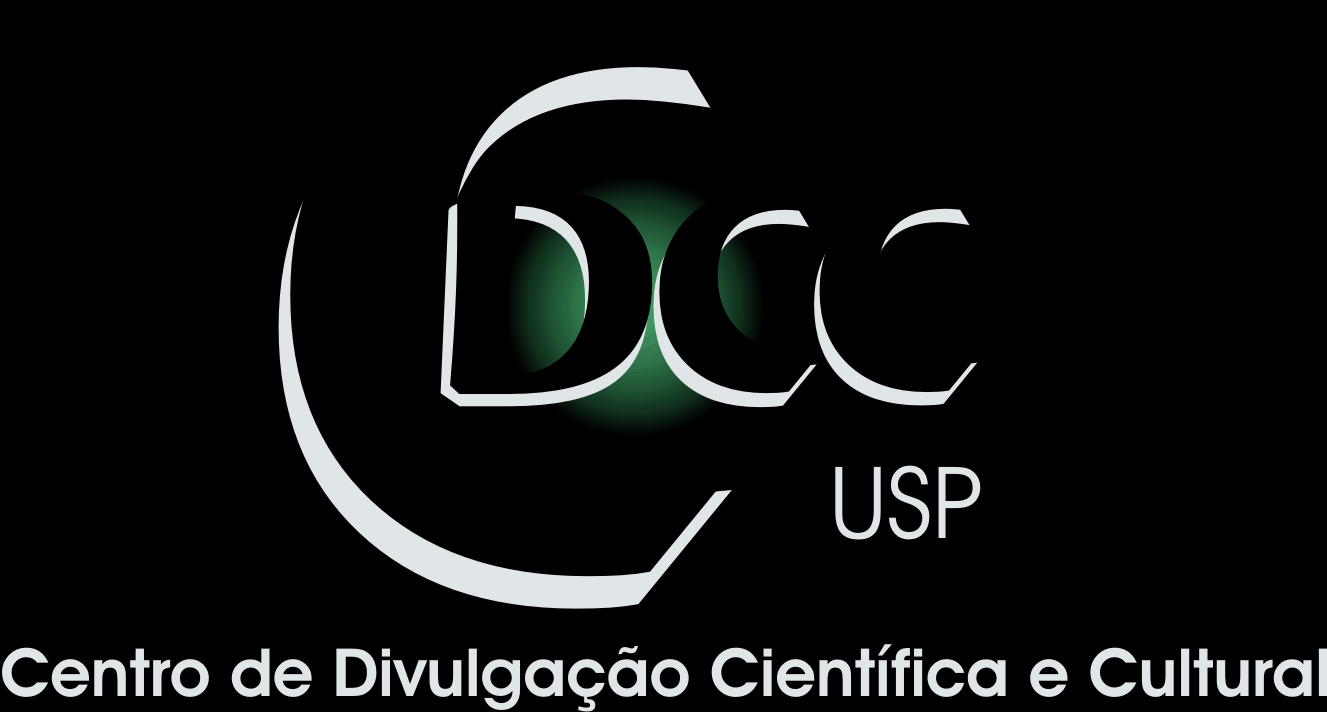 Centro de Divulgação da Astronomia
Observatório Dietrich Schiel
Planetas e Satélites
(primeira parte)
André Luiz da Silva
Observatório  Dietrich Schiel
/CDCC/USP
1
Sistema Solar (próximo ao Sol)
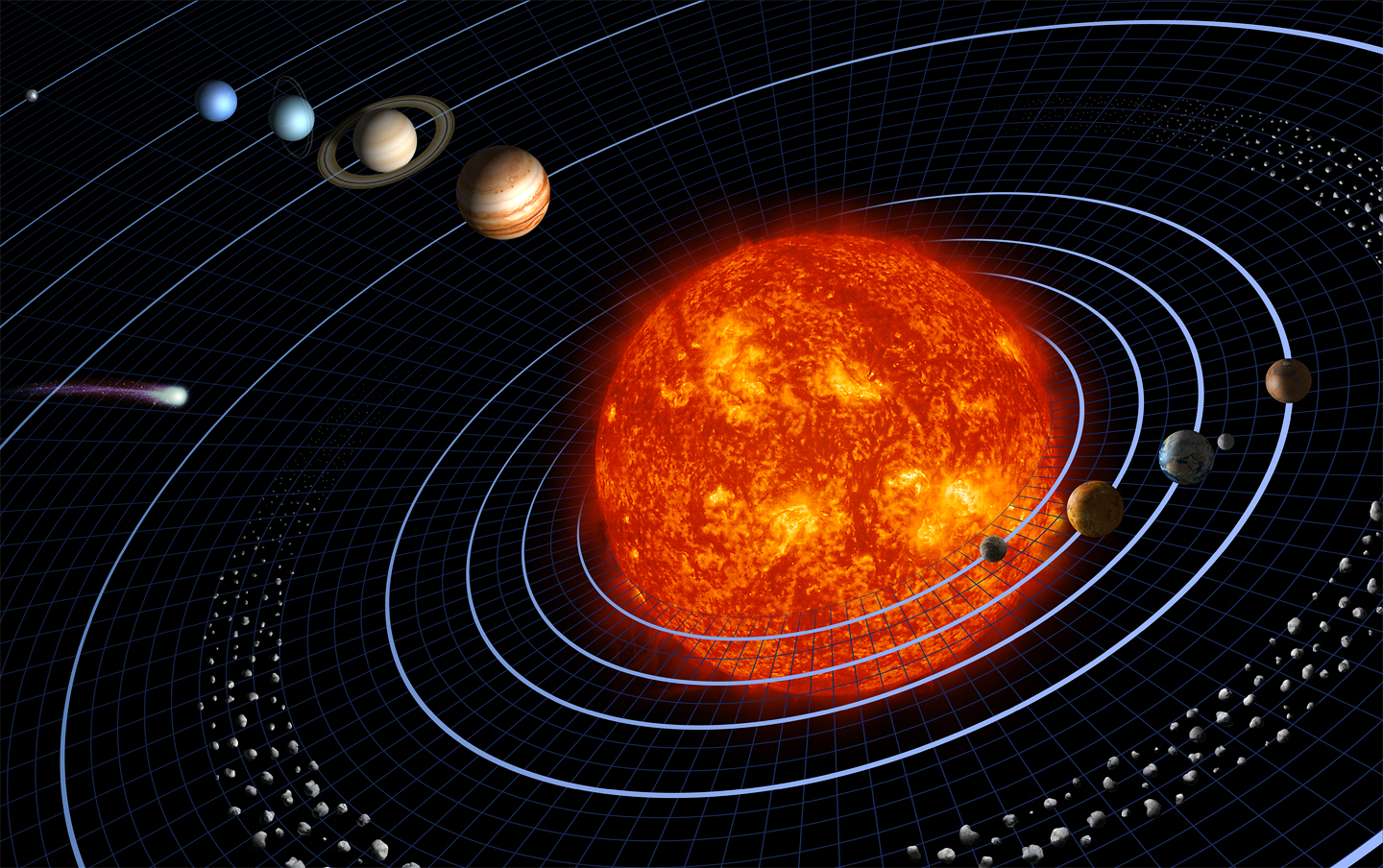 Figura fora de escala
2
Crédito da imagem: http://wall4all.me
Estrutura do Sistema Solar
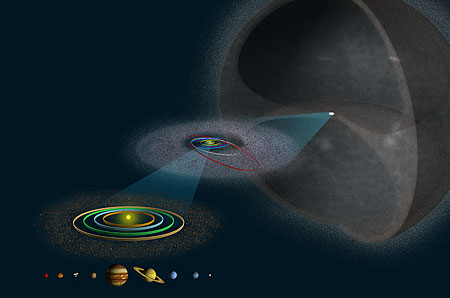 NO: entre 30 mil e 100 mil UA
CE-K: entre 30 e 55 UA
CA: entre 2 e 3,5 UA
Cinturão de asteroides
Cinturão de Edgeworth-Kuiper
Nuvem de Oort
3
Crédito da imagem: http://discovermagazine.com/2004/nov/cover#.UjtJr3-O74w
[Speaker Notes: Crédito da imagem:]
Sol
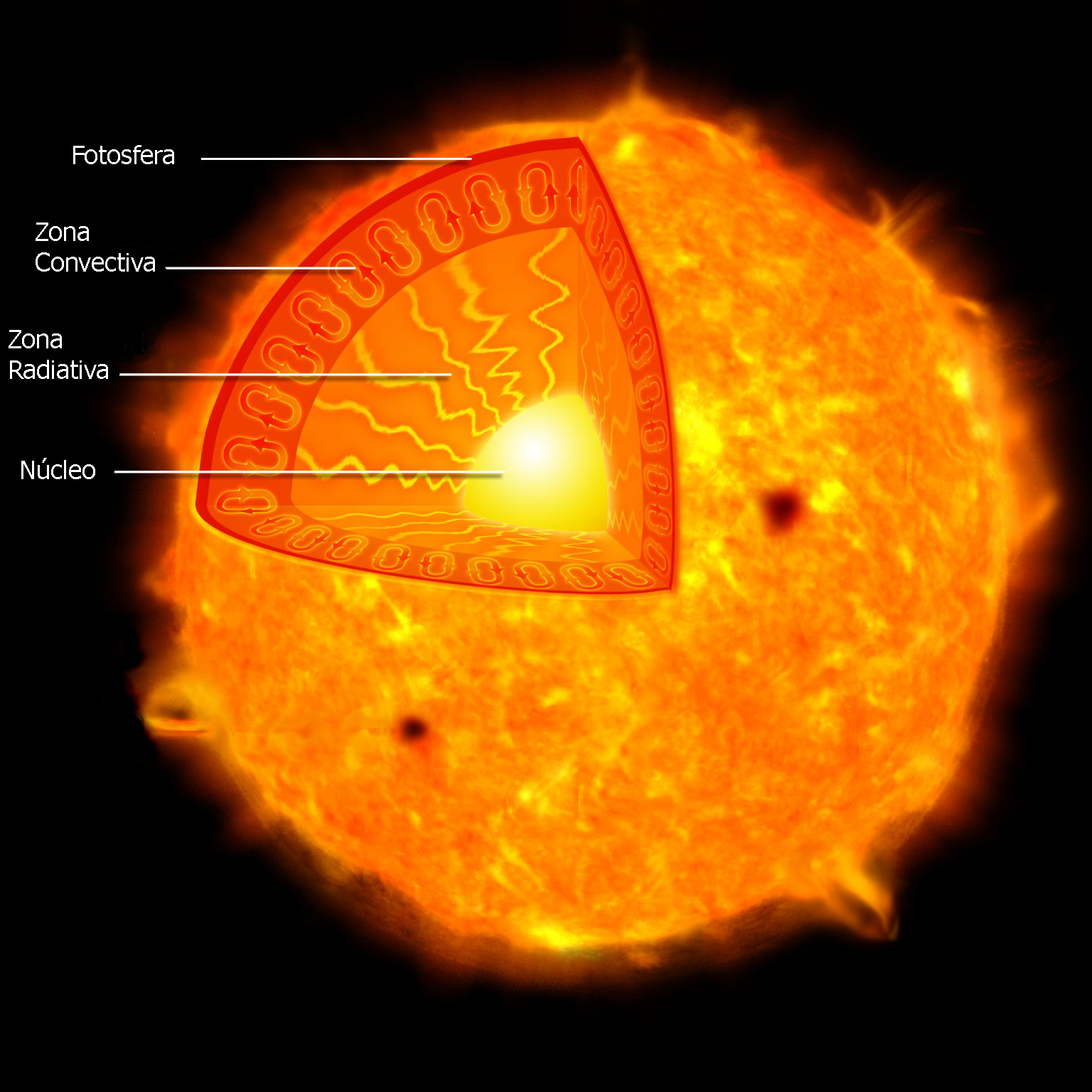 Crédito da imagem: chandra.harvard.edu
Sol
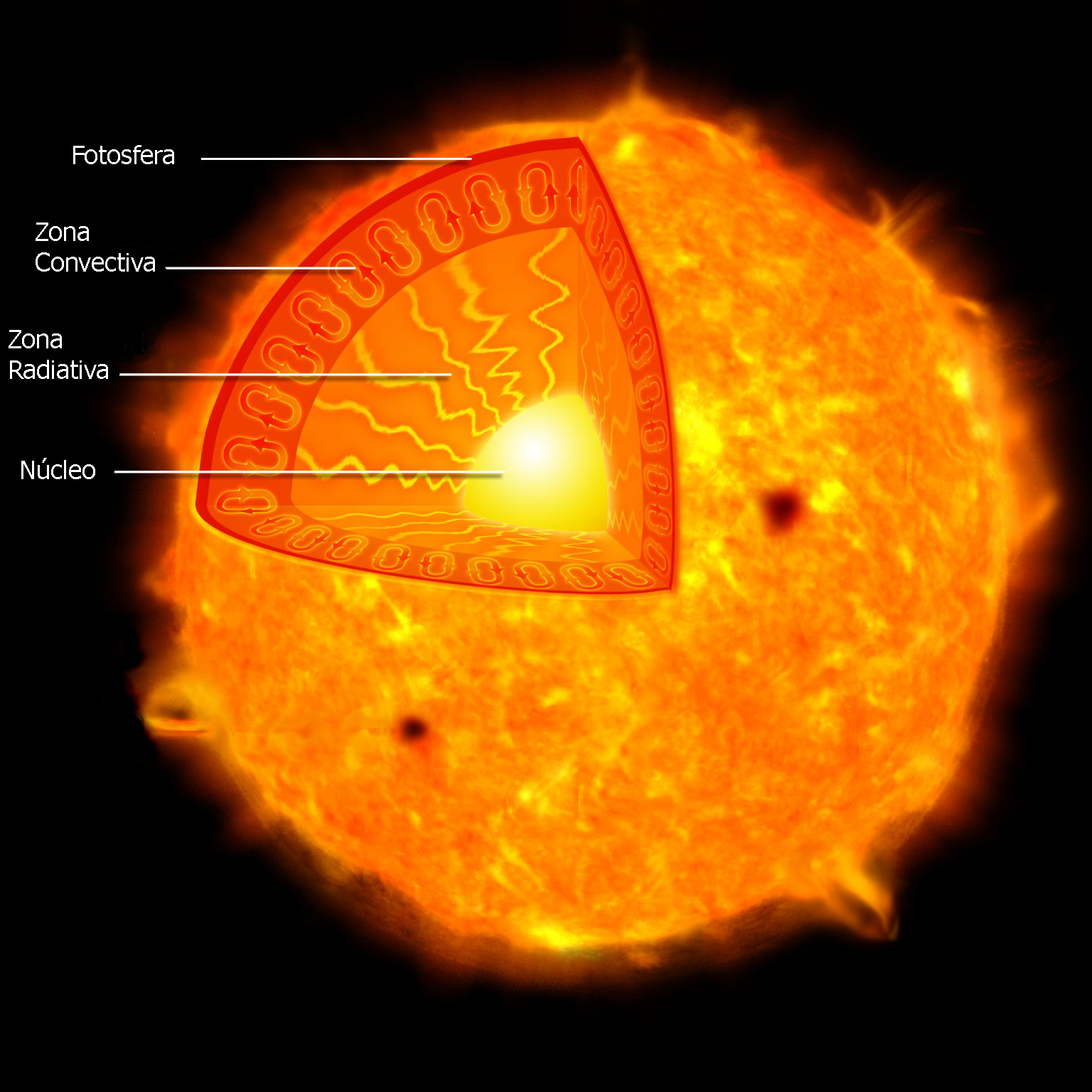 L= 3,8 x 1026 W
 D=1,4 x 106 km
 M=3,3 x 105 Mt
Crédito da imagem: chandra.harvard.edu
Os oito planetas
Mercúrio
Vênus
Terra
Marte
Figura fora de escala
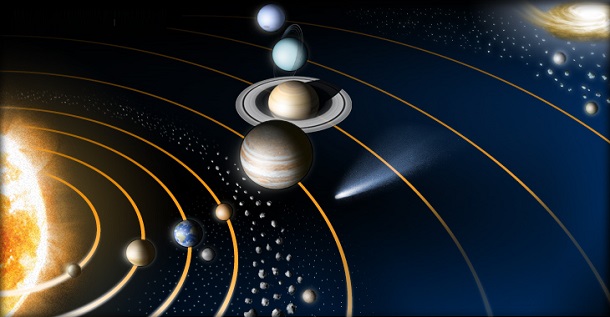 Júpiter 
Saturno
Urano
Netuno
6
Crédito da imagem: NASA
Tamanhos relativos
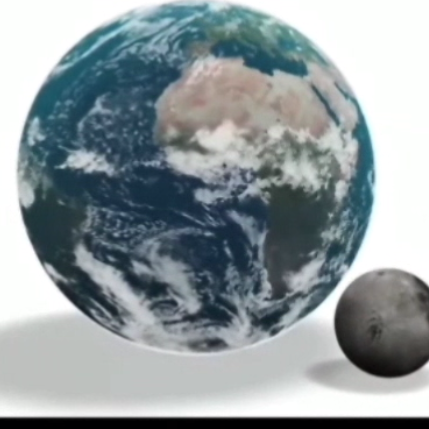 7
Os oito planetas
Mercúrio
Vênus
Terra
Marte
Júpiter 
Saturno
Urano
Netuno
planetas 
terrestres
planetas 
jovianos
8
Os oito planetas
Mercúrio
Vênus
Terra
Marte
Júpiter 
Saturno
Urano
Netuno
planetas 
terrestres
planetas 
jovianos
9
Planetas Terrestres
10
Planetas terrestres
Terra
Mercúrio
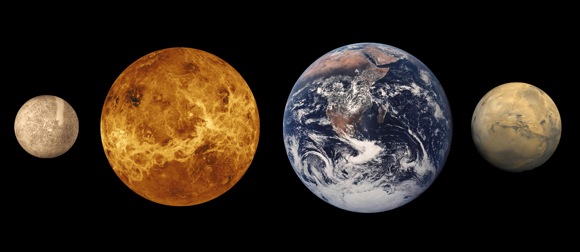 Vênus
Marte
11
Crédito da imagem: NASA
Mercúrio
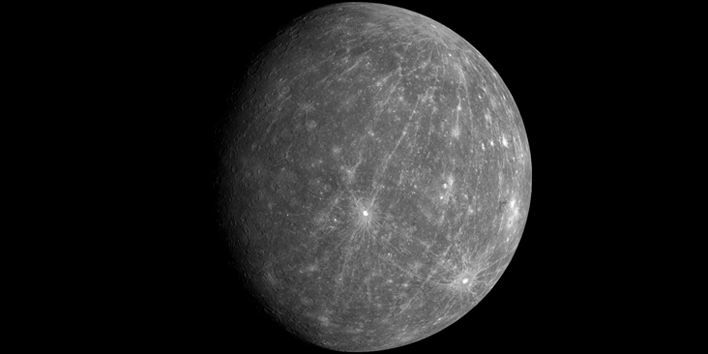 12
Crédito da imagem: NASA/Johns Hopkins University Applied Physics Laboratory/Carnegie Institution of Washington
[Speaker Notes: Mercúrio é o menor planeta do Sistema Solar, com cerca de cinco mil quilômetros de diâmetro. Sua fina atmosfera, chamada de exosfera, é formada a partir do impacto do vento solar e de micrometeoróides com a superfície do planeta. Justamente por ter uma atmosfera tão rarefeita, o calor que recebe do Sol de dissipa rapidamente, gerando uma grande variação de temperatura: 430°C durante o dia, -180°C durante a noite. A lenta rotação de 59 dias, combinada com uma órbita excêntrica ao redor do Sol com período de apenas 88 dias fazem com que às vezes o Sol nasça ou se ponha de forma “vacilante”, isto é, ele nasce, depois volta e nasce de novo, com efeito semelhante no poente. Uma das mais notáveis crateras do Sistema Solar se encontra em Mercúrio: Caloris Basin, com cerca de 1500 km de diâmetro. A colisão que a criou foi tão intensa que  são perceptíveis formações criadas pelas ondas de choque na antípoda! A força de maré do Sol é responsável por uma relação entre os períodos de translação e rotação: cada duas translações (2 x 88 =176 dias) correspondem a três rotações do planeta (3 x 59 = 177 dias).]
Em números
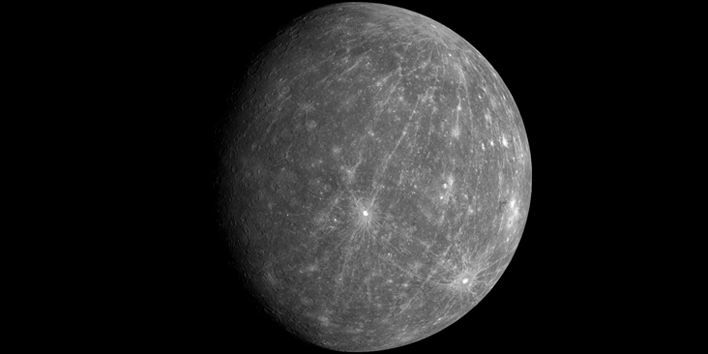 distância ao Sol: 57,9 milhões de km
translação: 88 dias 
rotação: 59 dias
diâmetro: 4.879 km
densidade 5,43 g/cm3
gravidade superf.: 0,38 g
13
Crédito da imagem: NASA/Johns Hopkins University Applied Physics Laboratory/Carnegie Institution of Washington
Dia solar em Mercúrio
Figura fora de escala
Rotação: 59d
Translação: 88d
Dia Solar: 176d
14
Crédito da imagem: André Luiz da Silva/CDA/CDCC
[Speaker Notes: O chamado “dia solar” marca o intervalo entre dois nasceres consecutivos do Sol, ou entre dois meios-dias. Já o chamado “dia sideral” coincide com o período de rotação do planeta. Na Terra, a diferença entre os dois períodos é de apenas quatro minutos. Já no caso de Mercúrio, a diferença entre os dois períodos é enorme (período de rotação: 59 dias, dia solar: 176 dias). O dia solar em Mercúrio corresponde a duas translações do planeta ao redor do Sol, como pode ser acompanhado na animação deste slide.]
Vênus
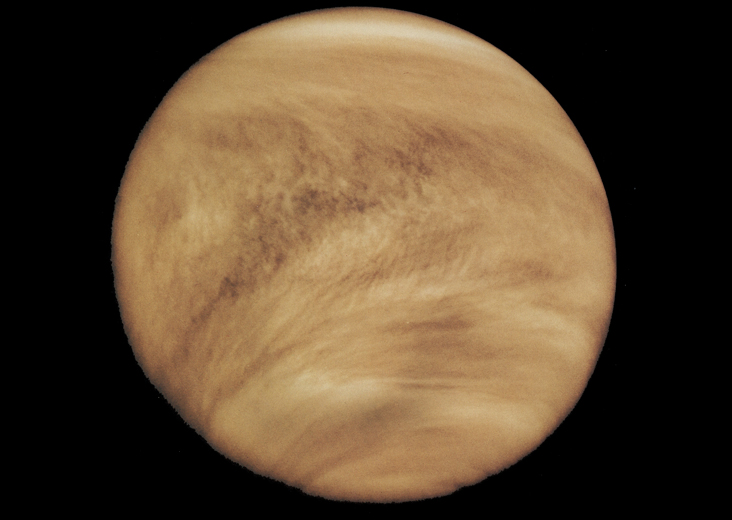 15
Crédito da imagem: NASA
[Speaker Notes: Atmosfera: CO2 e N, com gotículas de ácido sulfúrico (H2SO4) em suspensão

Vênus é o planeta com superfície mais quente já registrada. Em virtude do efeito estufa muito intenso, chega a ser mais quente que Mercúrio, mesmo estando mais distante do Sol. A densa atmosfera atinge uma pressão atmosférica no nível da superfície equivalente à pressão no fundo do mar na Terra a uma profundidade de 1,5 km. Embora tenha uma estrutura que é pensada similar à da Terra, sua lenta rotação termina por enfraquecer o seu campo magnético. Um aspecto curioso da atmosfera é a rapidez com que as nuvens se deslocam, perfazendo uma volta em apenas cinco dias terrestres no mesmo sentido da rotação do planeta (retrógrado).]
Em números
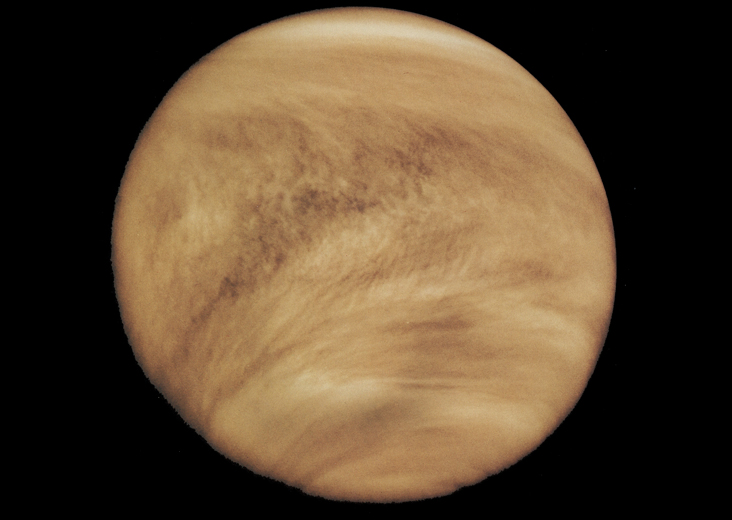 distância ao Sol: 108 milhões de km
translação: 224,7 dias 
rotação: -243 dias
diâmetro: 12.104 km
densidade 5,24 g/cm3
gravidade superf.: 0,91 g
16
Crédito da imagem: NASA/Johns Hopkins University Applied Physics Laboratory/Carnegie Institution of Washington
Efeito estufa
Crédito da Imagem: André Luiz da Silva/CDA/CDCC/USP  baseado em figura de Chaisson e McMillan – Astronomy Today
luz visível
luz solar 
refletida
moléculas  
de CO2
nuvem
Infravermelho
 parcialmente 
absorvido
atmosfera
radiação 
infravermelha
Irradiada pela 
superfície
luz solar 
chegando na superfície
superfície
Figura fora de escala
Terra
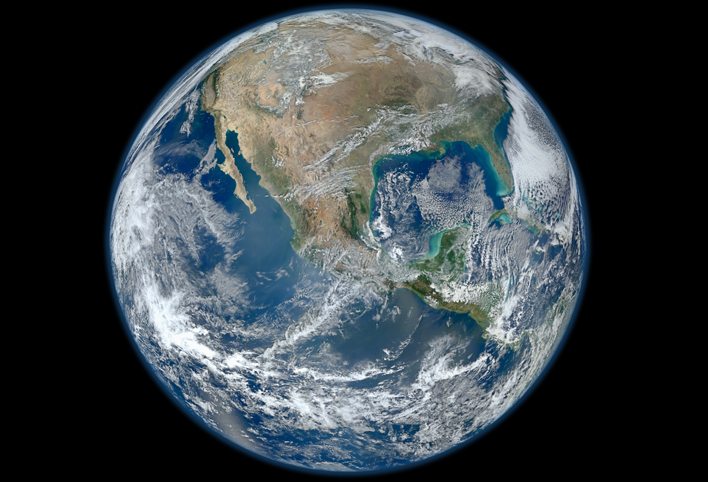 18
Crédito da imagem: NASA
Em números
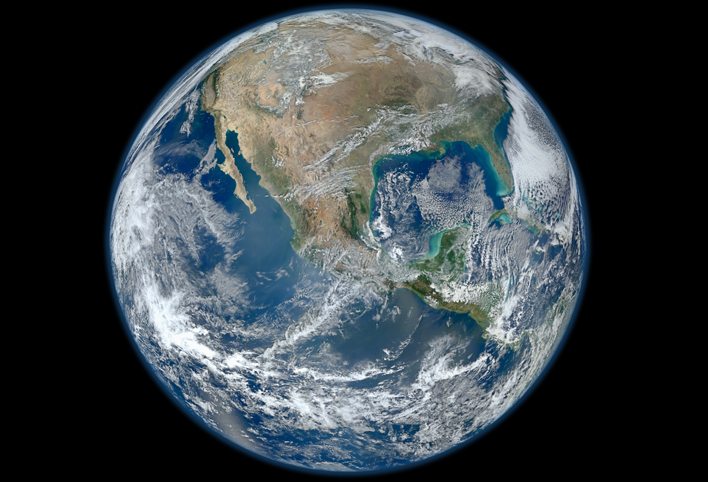 distância ao Sol: 149,6 milhões de km
translação: 365,25 dias 
rotação: 23,9 h
diâmetro: 12.756 km
densidade 5,51 g/cm3
gravidade superf.: 1,0 g
Crédito da imagem: NASA
Camadas do interior da Terra
crosta
manto superior
manto inferior
núcleo externo
núcleo interno
20
Figura fora de escala
Crédito da Imagem: André Luiz da Silva CDA/CDCC/USP
Camadas do interior da Terra
crosta
manto superior
manto inferior
núcleo externo
núcleo interno
Profundidades:
Entre 6 e 35 km
400 km
2.900 km
Figura fora de escala
5.100 km
6.370 km
21
Crédito da Imagem: André Luiz da Silva CDA/CDCC/USP
[Speaker Notes: A crosta tem profundidade variável, sendo a menor encontrada sob o leito oceânico. O núcleo interno tem um raio de cerca de 1300 km. O núcleo externo conta com uma espessura de 2.200 km, enquanto que os mantos superior e inferior, juntos, possuem uma espessura de cerca de 2.900 km.]
Atmosfera: uma camada de gases que envolve o planeta
22
Figura fora de escala
Crédito da Imagem: André Luiz da Silva CDA/CDCC/USP
[Speaker Notes: O limite da termosfera chega a 500 km da superfície, região onde encontramos, por exemplo, a ISS e o telescópio Hubble. Todavia, 99 % da massa da atmosfera se encontra nos primeiros 30 km, região que inclui a troposfera e a estratosfera. Na estratosfera encontramos a camada de ozônio.]
Composição química
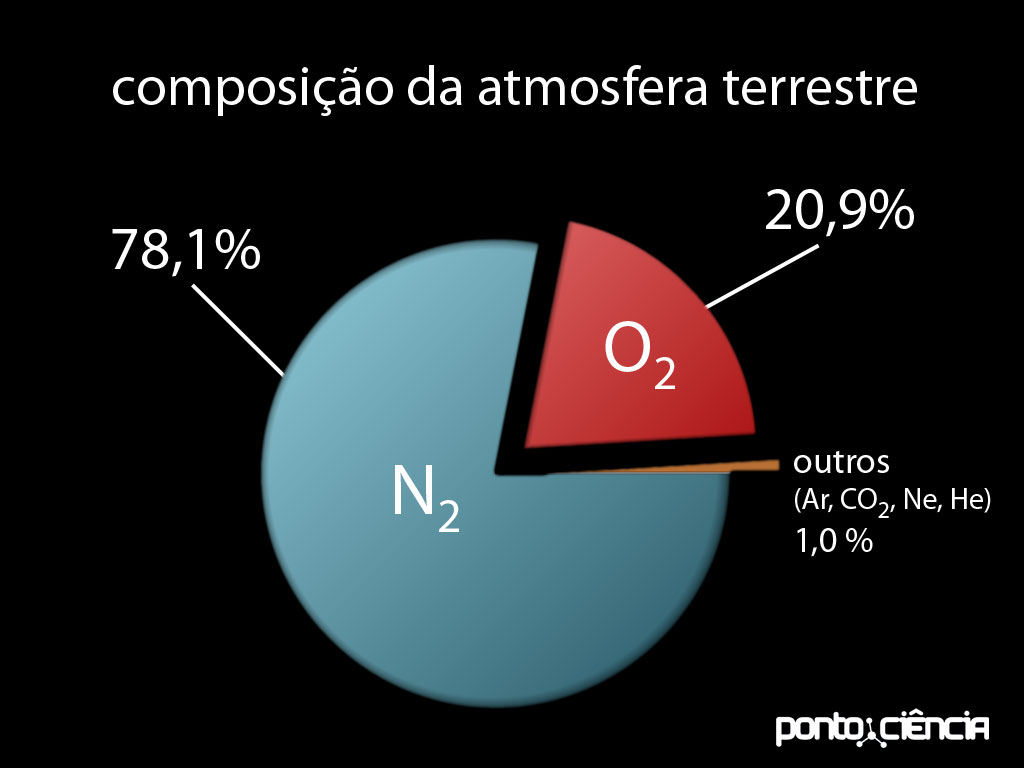 23
Crédito da Imagem: Ponto Ciência, disponível em:
 http://pontociencia.org.br/galeria/?content/pictures3/QuimicaAmbiental/atmosfera_terrestre.jpg
[Speaker Notes: A porcentagem de CO2 é de apenas 0,03%, enquanto que a de argônio é de 0,9% (Chaisson e McMillan)]
Magnetosfera terrestre
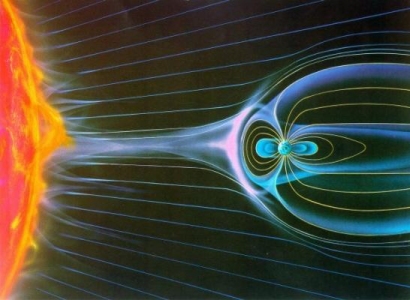 Figura fora de escala
24
Fonte da imagem: http://sci.esa.int/cluster/45253-solar-wind-impact-on-the-earth-s-magnetosphere/
Polos Geográficos e Magnéticos
12°
Eixo de rotação
Eixo magnético
Polo Norte 
Geográfico
Polo Norte 
Magnético
Figura fora de escala
25
Crédito da Imagem: André Luiz da Silva CDA/CDCC/USP baseada em figura de “O Céu que nos Envolve” Enos Picazzio (Editor e Coordenador).
As auroras polares
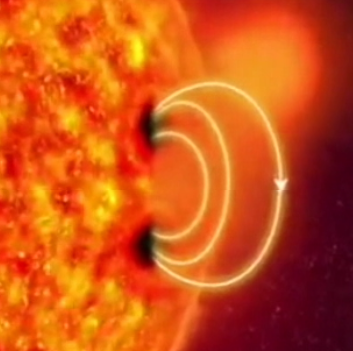 26
Crédito: Universidade de Oslo. Legendas: André Luiz da Silva e Jorge Hönel CDA/CDCC/USP
Marte
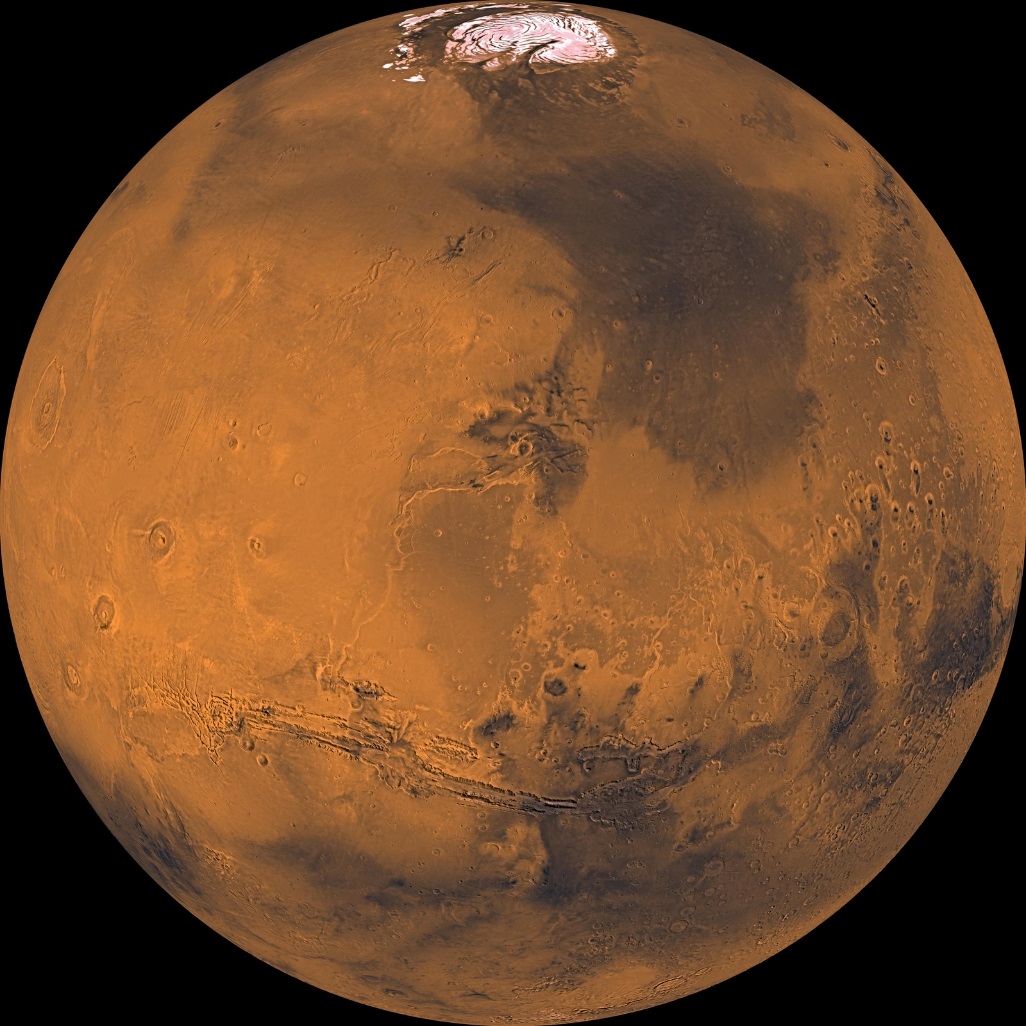 27
Crédito da imagem: NASA/JPL-Caltech/USGS
[Speaker Notes: Marte: características:

Período orbital: 687 dias
Rotação: 24 h 37min
 Atmosfera rarefeita; CO2, N2, Ar
Vermelho: minerais com Fe – oxidação
Marte é o planeta que mais se assemelha com a Terra, em termos de condições ambientais. Embora tenha uma atmosfera cuja pressão exercida no nível mais baixo é menos que 1% da pressão verificada na Terra ao nível do mar, o dia tem praticamente a mesma duração do terrestre e a temperatura  pode chegar a máximos de 20°C. No entanto, à noite a temperatura cai bastante chegando a cerca de -150°C. A inclinação do seu eixo de rotação, 25,2°, semelhante à da Terra, proporciona estações em Marte, embora durem mais em virtude de seu maior período orbital e há diferenças importantes entre as mesmas estações em hemisférios diferentes uma vez que a órbita tem uma notável excentricidade.]
Em números
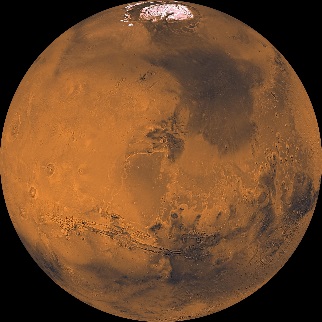 distância ao Sol: 227,9 milhões de km
translação: 687 dias 
rotação: 24,7 h
diâmetro: 6.792 km
densidade 3,93 g/cm3
gravidade superf.: 0,38 g
Crédito da imagem: NASA/JPL-Caltech/USGS
Os canais de Marte
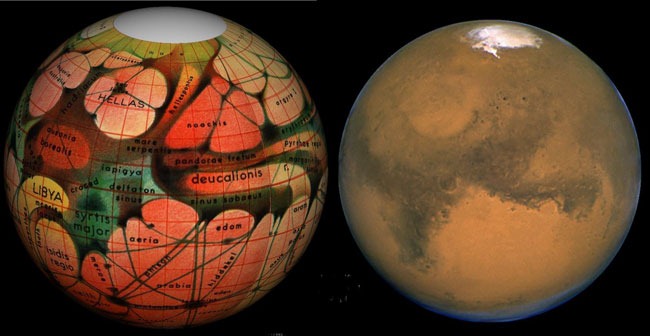 29
Crédito da imagem: NASA/Tom Ruen
[Speaker Notes: A figura compara a concepção de Marte anterior às missões espaciais (à esquerda) com aquela obtida nos dias atuais. A imagem da direita foi obtida pelo telescópio espacial Hubble. Antes da era espacial, Marte era visto por muitos astrônomos como detentor de uma rede de canais construídos artificialmente, como solução para irrigação de um planeta árido, conduzindo a escassa água das calotas polares para as demais regiões do planeta. Na década de 1960, todavia, as primeiras fotografias da superfície marciana revelaram um mundo bem diferente dessas concepções românticas. Nem por isso, todavia, Marte perdeu seu encanto, pois as várias missões destinadas ao planeta revelaram paisagens bastante variadas enormes vulcões inativos e uma atmosfera bastante ativa.]
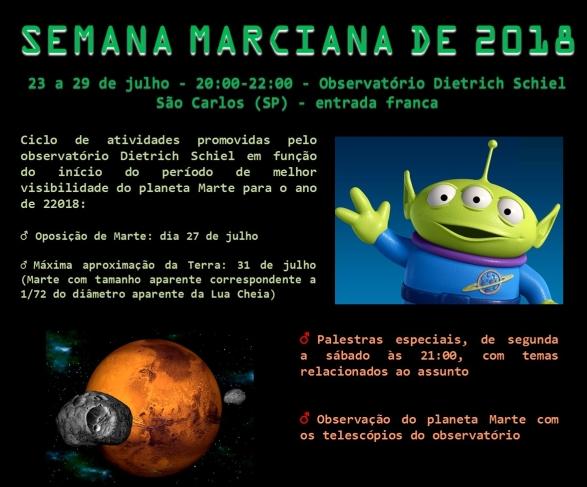 30
fonte da imagem: cdcc.usp.br/cda
Planetas Jovianos
31
Planetas jovianos
Urano
Júpiter
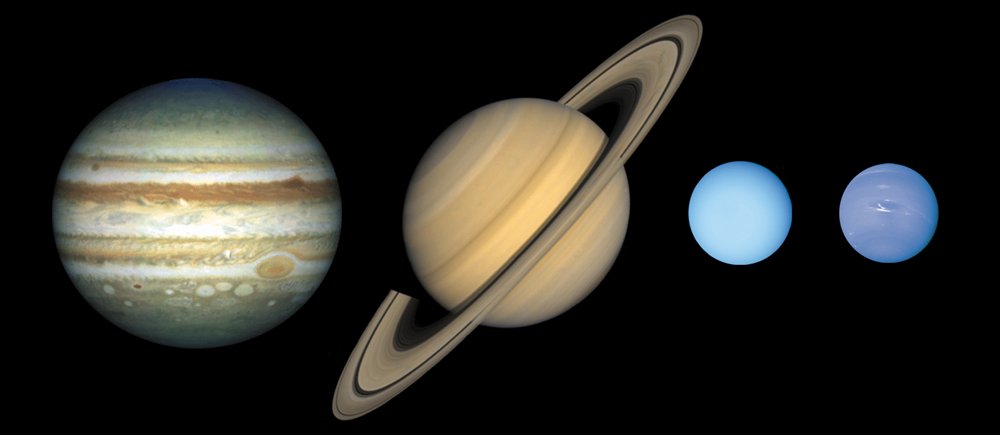 Saturno
Netuno
32
Crédito da imagem: NASA
Júpiter
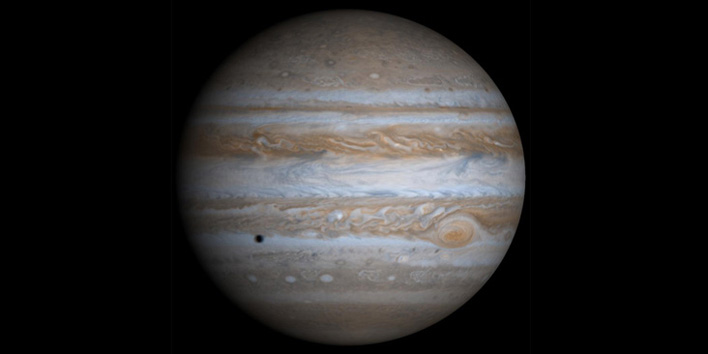 Sombra  de Europa
33
Crédito da imagem: NASA/JPL/University of Arizona
Em números
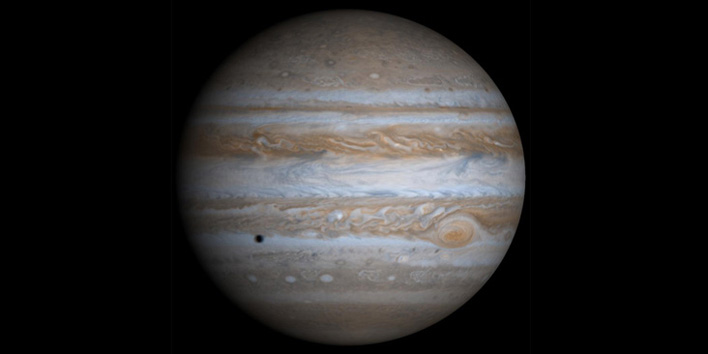 distância ao Sol: 778 milhões de km
translação: 11,86 anos
rotação: 9h50min*
diâmetro equatorial: 139.800 km
massa: 318 mT
densidade 1,33 g/cm3
gravid. sup.: 2,53 g
34
Crédito da imagem: NASA/JPL/University of Arizona
[Speaker Notes: Principais características de Júpiter: 


Período orbital 11,86 anos
Distância: 778 milhões de km (5,2 UA)
Rotação: 9h55min
Energia irradiada cerca de duas vezes maior que a recebida do Sol
Densidade média de 1,34 g/cm3, composto basicamente de hidrogênio, hélio, amônia (NH3), metano (NH4) e compostos semelhantes, além de água.
A Massa de Júpiter excede de duas vezes e meia a massa dos planetas restantes, e é 318 vezes maior que a massa da Terra.
Campo Magnético: originado da camada de H líquido metálico e é cerca de 14 vezes maior que o terrestre.]
Bandas: Cinturões e Zonas
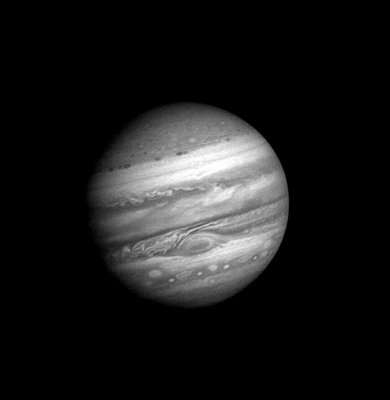 35
Crédito da imagem: NASA
Estrutura de Júpiter
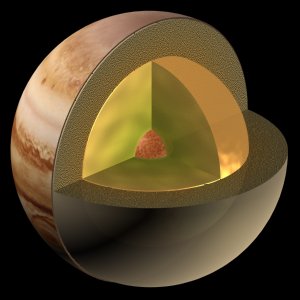 atmosfera: centenas de km
H2: até 20 mil km
H metálico: entre 20 e 60 mil km
núcleo “rochoso”: 
entre 60 e 70 mil km
Crédito da Imagem: http://solareclipse.org.ru
[Speaker Notes: Erroneamente conhecido como gigante gasoso (assim como Saturno) pois a camada gasosa perfaz apenas cerca de 1000 quilômetros de seu raio de aproximadamente 70 mil quilômetros. Abaixo dessa profundidade, a pressão torna o hidrogênio molecular líquido, que se torna metálico a 20 mil quilômetros de profundidade, adentrando mais 40 mil quilômetros até encontrar um possível núcleo “rochoso”. Isso faz de Júpiter to detentor do maior “oceano” do Sistema Solar. Como os demais gigantes do Sistema Solar, Júpiter exibe um sistema de faixas escuras, os cinturões, e bandas claras, chamadas zonas. As zonas são entendidas como regiões mais altas e iluminadas diretamente pelo Sol, enquanto que os cinturões são regiões mais baixas. A circulação atmosférica é fortemente influenciada pela rápida rotação do planeta, que “enrola” o sistema ao redor do equador do planeta.]
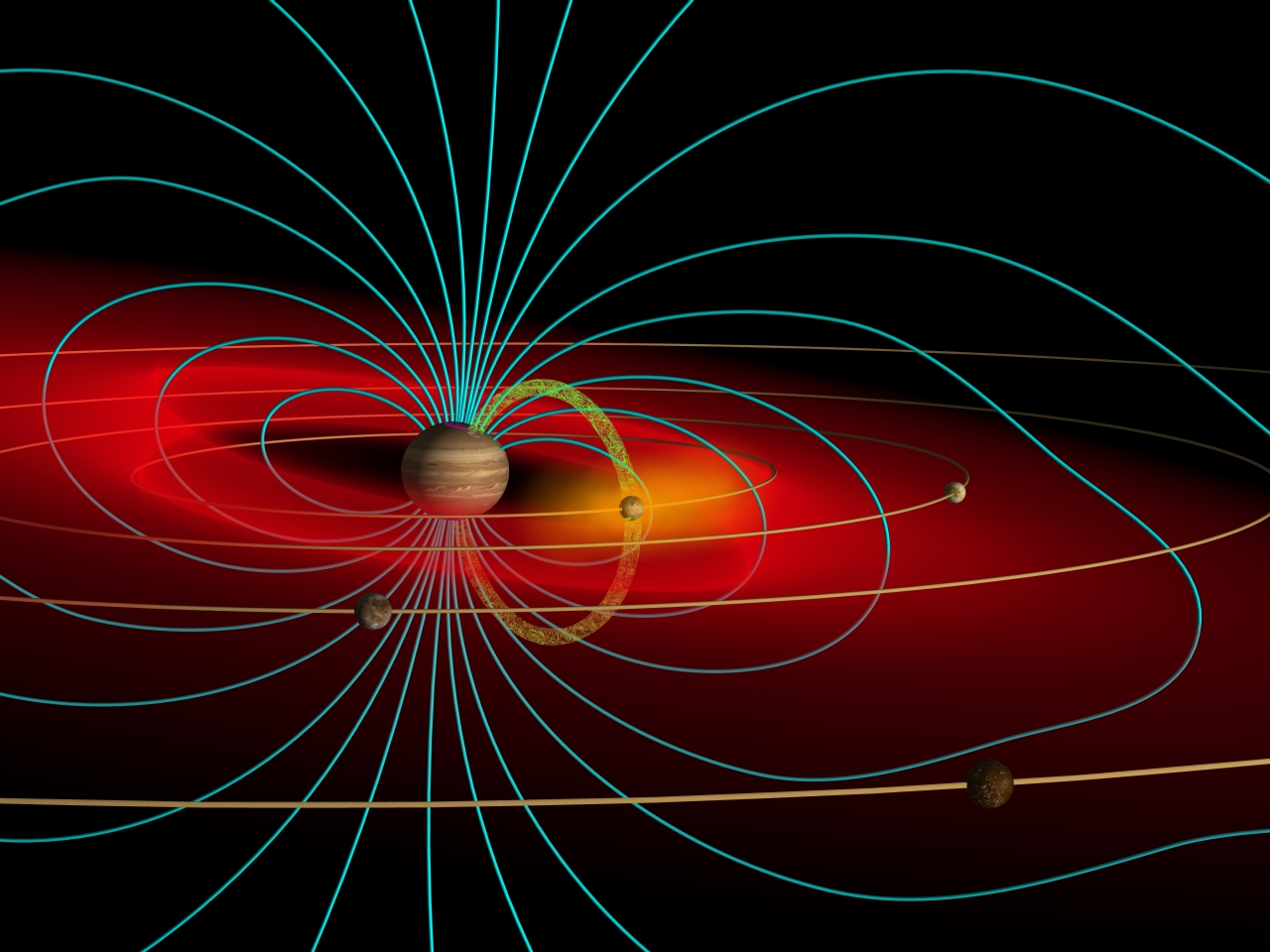 Magnestosfera de Júpiter
linhas de campo
tubo de plasma de Io
nuvem de sódio neutro
toro de plasma de Io
Crédito: Wikipedia/John Spencer
[Speaker Notes: O potente campo magnético de Júpiter é 14 vezes mais intenso que o terrestre. Supõe-se que ele deve ser gerado na camada de hidrogênio metálico líquido que é altamente condutora. O estado líquido e condutor dessa camada, aliado a um gradiente de temperatura crescente em direção ao centro fornecem os principais componentes para um campo magnético em um planeta em rotação. Partículas carregadas provenientes de Io compõem uma corrente elétrica de um milhão de ampères: é o tubo de plasma de Io, cujas extremidades que entram na atmosfera joviana criam suas própria auroras polares.]